Fizika
10-sinf
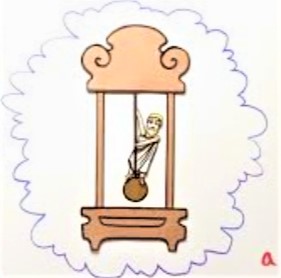 Mavzu: 
Prujinali va matematik mayatniklar.


O‘qituvchi: 
Toshkent shahar Uchtepa tumani 287-maktab fizika fani o‘qituvchisi
Xodjayeva Maxtuma Ziyatovna.
Prujinali mayatnik
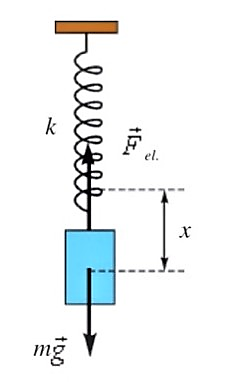 Matematik  mayatnik
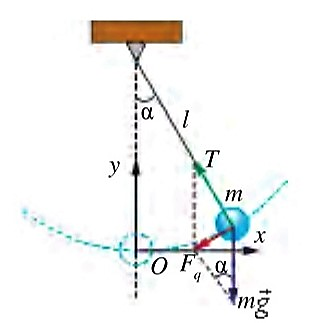 5-mashq   1-masala
Matematik mayatnik 1 min 40 s ichida 50 marta tebrandi. 
Mayatnikning tebranish davri va siklik chastotasini toping.
Mustaqil bajarish uchun topshiriqlar
1. Mavzuni o‘qish va mavzuga oid savollarga javob yozish. (85-bet)
   2.  5-mashqning 7, 9-masalalarini yechish.